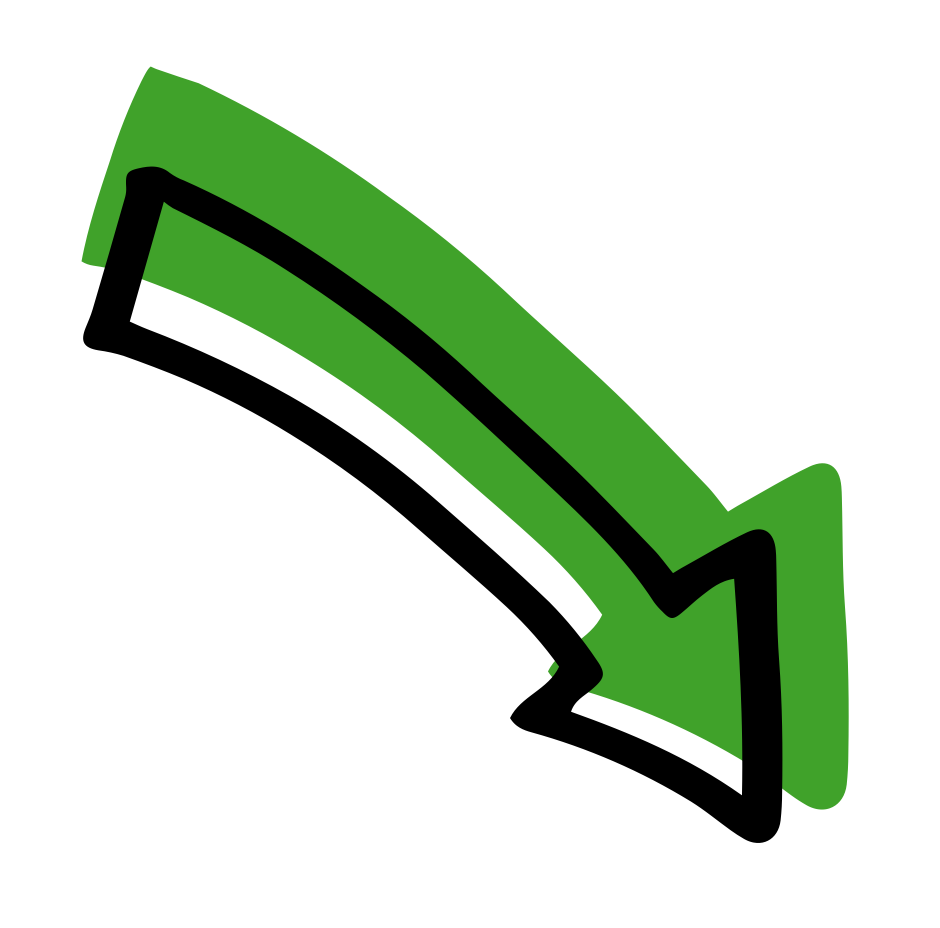 Archwilio helpu eraill.
Caredigrwydd ac YmdopiDysgu
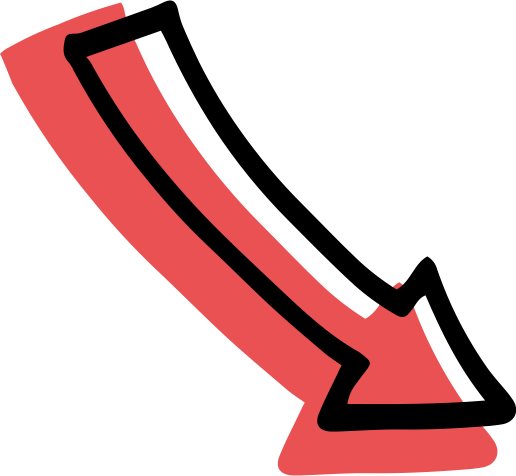 Gwerthoedd a helpu eraill
Helpu
“Helo, Beth ydw i. Beth sy’n fy ysbrydoli i helpu? Wel, mae pobl eraill yn bwysig i mi. Rydw i’n ceisio dychmygu sut maent yn teimlo. Pe bai angen help arnaf – byddwn i eisiau i rywun fy helpu. Rydw i eisiau gwneud yn siŵr bod pobl yn teimlo bod rhywun yn gofalu amdanynt ac yn gwybod bod rhywun bob amser eisiau eu helpu. Mae mor bwysig meddwl am bobl eraill a bod yn garedig. Byddwch yn garedig a daliwch ati i helpu!”

Cliciwch ar lun Beth i wylio’r ffilm ar y dudalen lanio caredigrwydd ac ymdopi
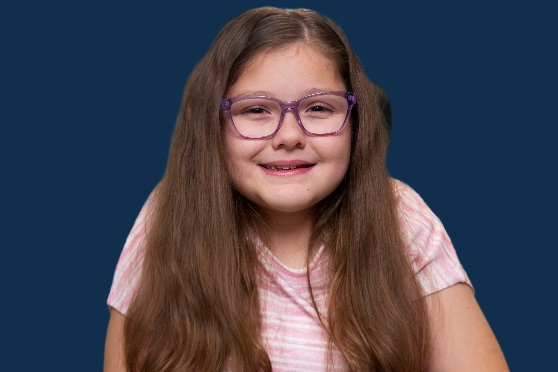 Beth allai ysbrydoli rhywun i helpu?
Sut gallai rhywun fod yn garedig a helpu eraill yn ddiogel?
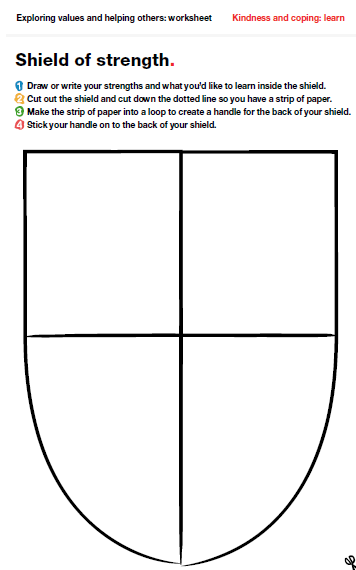 5
Mae caredigrwydd yn helpu       eraill drwy...
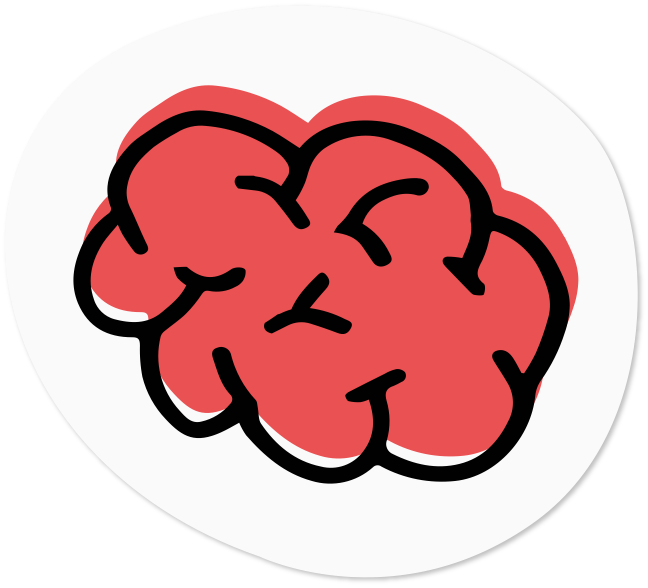 Mae peidio  â chynhyrfu 		  			yn golygu y gallwn…